New Applied Research Project
concerning
 Sexual Abuse of
Persons with Disabilities
An Assessment of the Social, Cultural and Institutional
Factors that Contribute to the Sexual Abuse of
Persons with Disabilities in East Africa.

www.advantageafrica.org
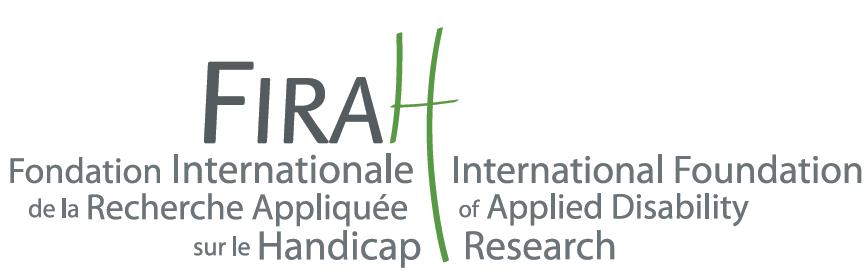 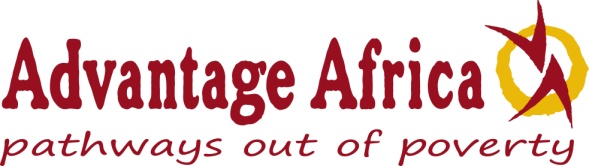 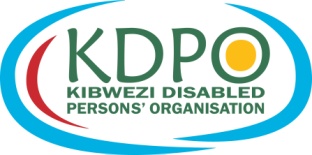 Rob Aley, Agnes Musembi, Fazira Kawuma, David Kariuki, Eziekiel Jengo,
Mary Wickenden, Elijah Musenyente
The motivation for our research
Our numerous experiences in the community of trying to assist 
survivors of abuse.

 Frustrations with accessing support for survivors of sexual abuse,
and failing to get justice
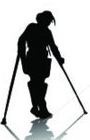 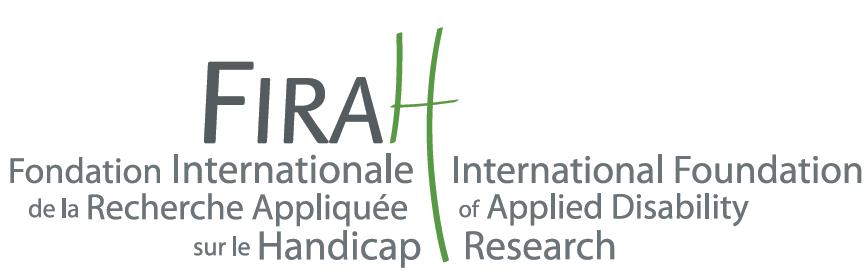 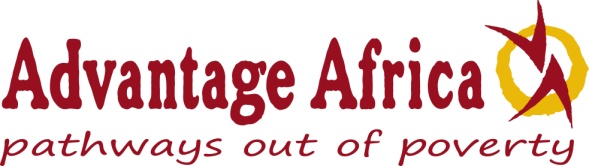 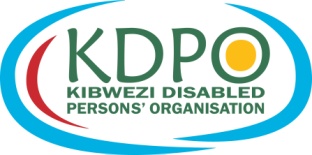 What should happen in a case of abuse
sexual attack on a person with a disability happens
proper immediate action is taken
victim receives counselling and good medical services
victim seeks help
The survivor feels that they have been supported by the service providers and that  justice has been done
a proper criminal investigation is initiated
evidence is collected and witnesses cooperate
a fair trial in court takes place
perpetrator is arrested
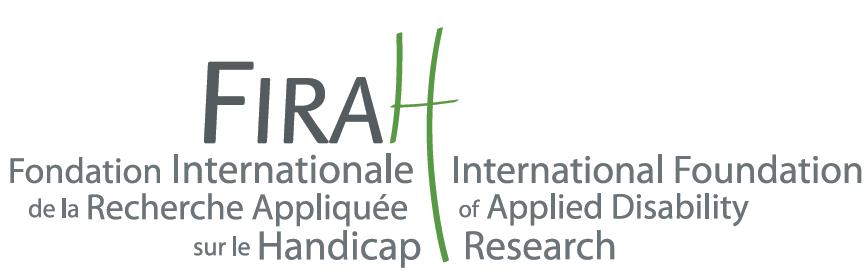 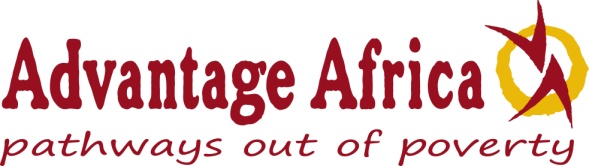 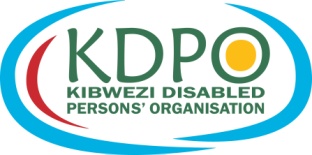 The Perpetrators (why they abuse)
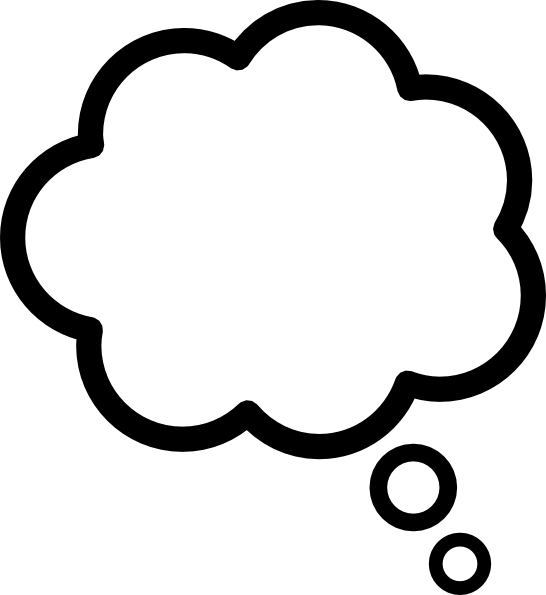 If I get caught I’ll intimidate them or bribe my way out
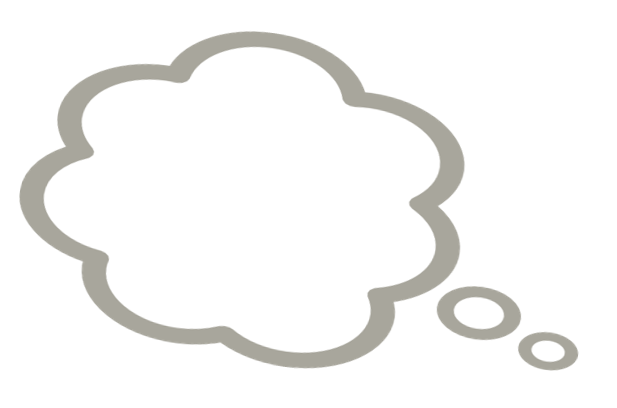 disabled people are virgins, I can
cleanse myself of HIV
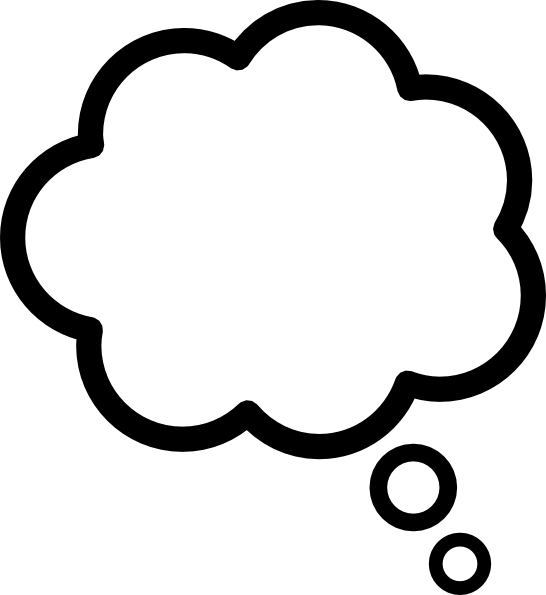 belief that disabled people cannot choose their own relationships
belief that law enforcement is ineffective
Nobody wants her, she will probably enjoy it
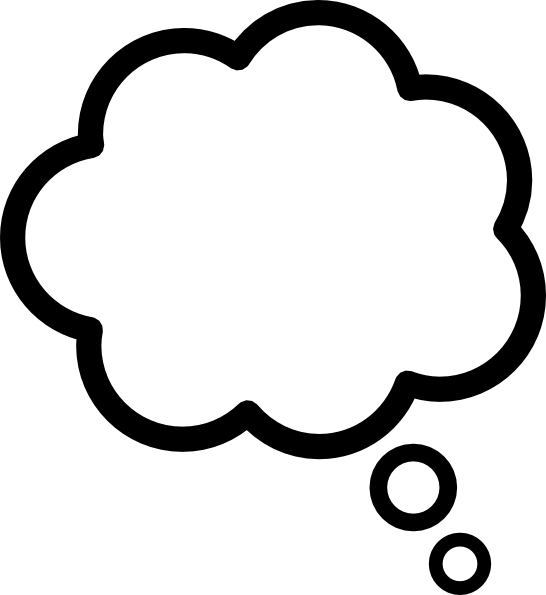 No one will believe a mentally disabled girl
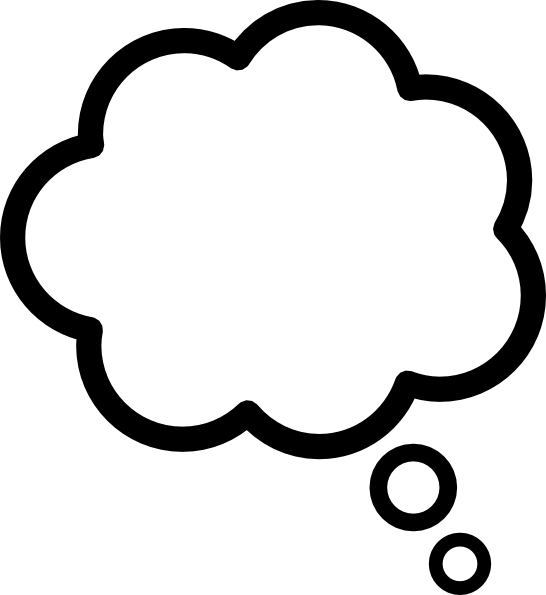 disabled victims
are seen as easy targets
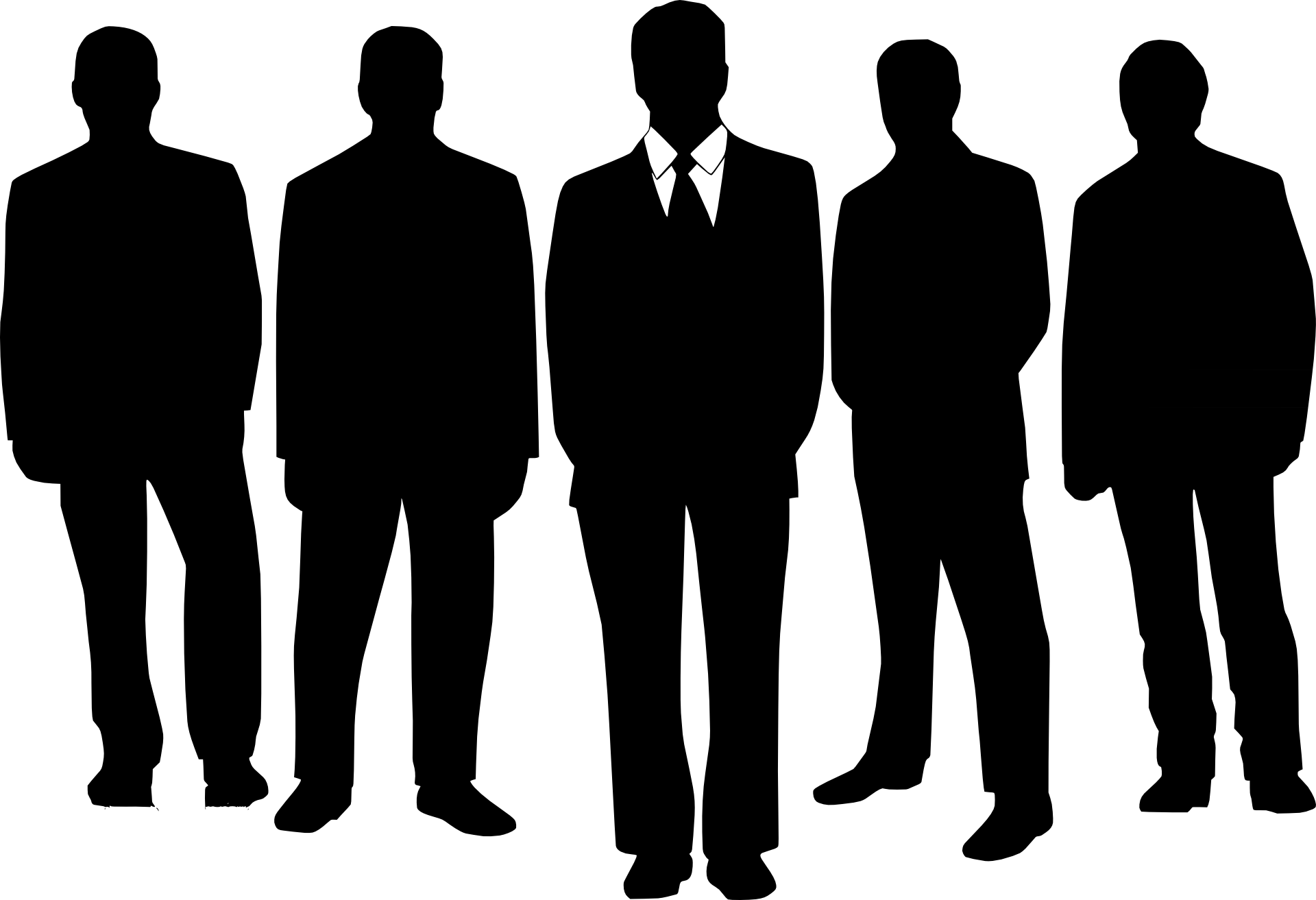 It’s a man’s right to have sex. This will show everyone I’m a real man
patriarchal society &
 peer pressure
mistaken beliefs & myths about disability
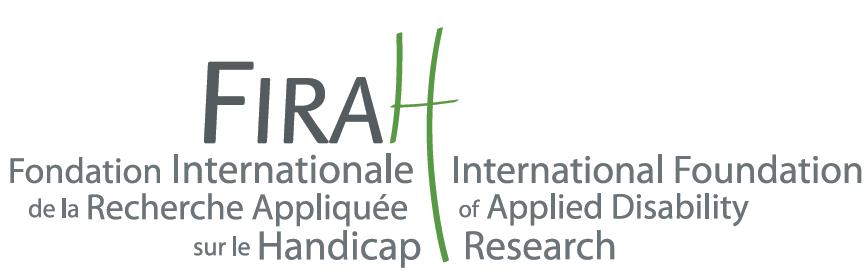 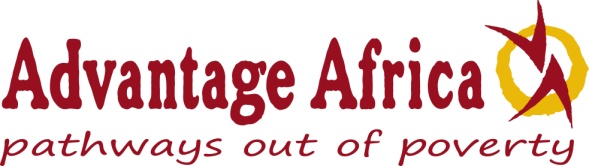 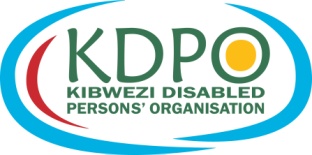 What actually happens in a case of abuse
sexual attack on a person with a disability happens
proper immediate action is taken
victim receives counselling and good medical services
victim Doesn’t
report
victim seeks help
The survivor feels that they have been supported by the service providers and that  justice has been done
a proper criminal investigation is initiated
evidence is collected and witnesses cooperate
a fair trial in court takes place
perpetrator is arrested
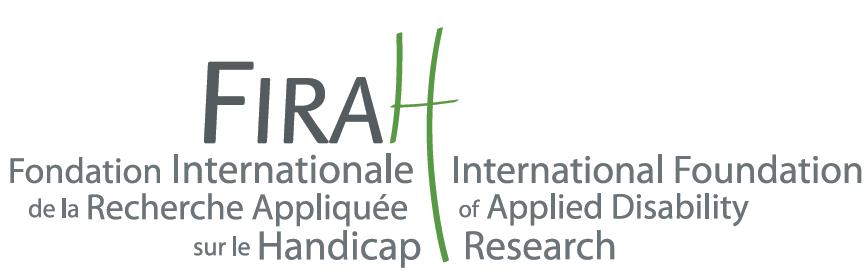 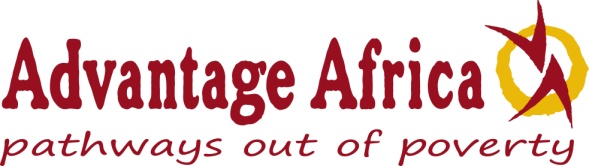 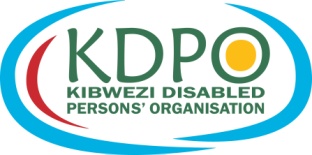 The Survivor (barriers to disclosure)
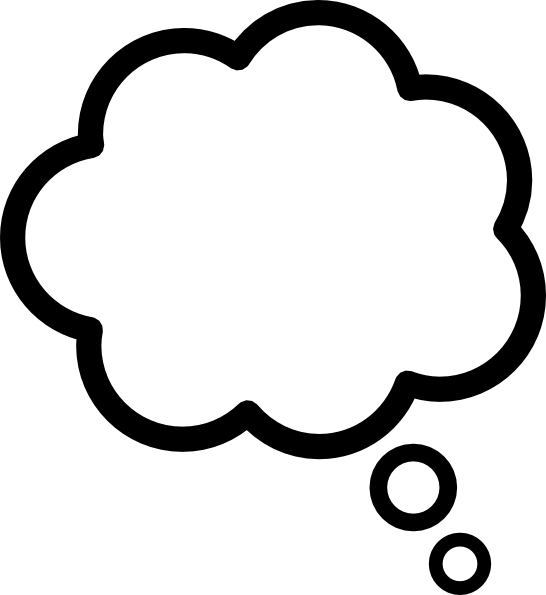 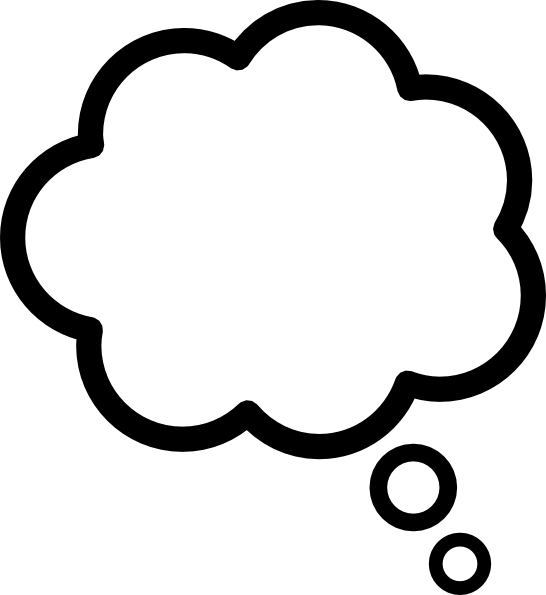 My disability means people don’t believe me
He said he would kill me if  I told anyone
not believed /
valued
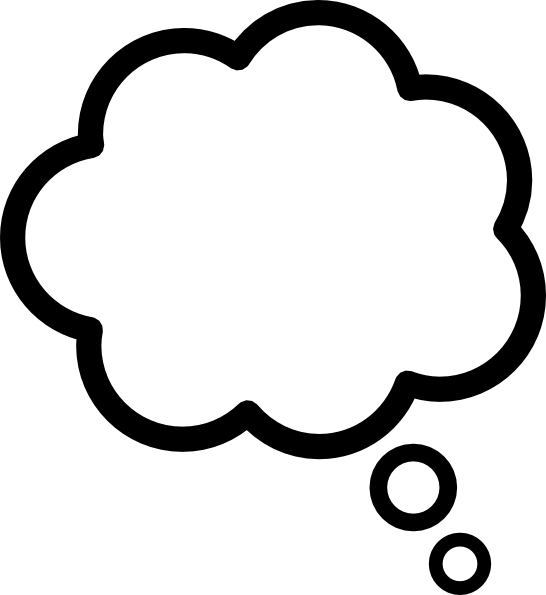 threats
Communication
 not facilitated
My disability means I find
 it hard to communicate
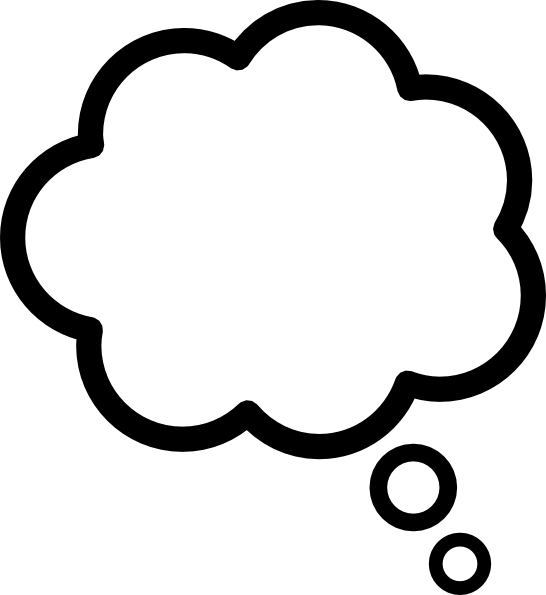 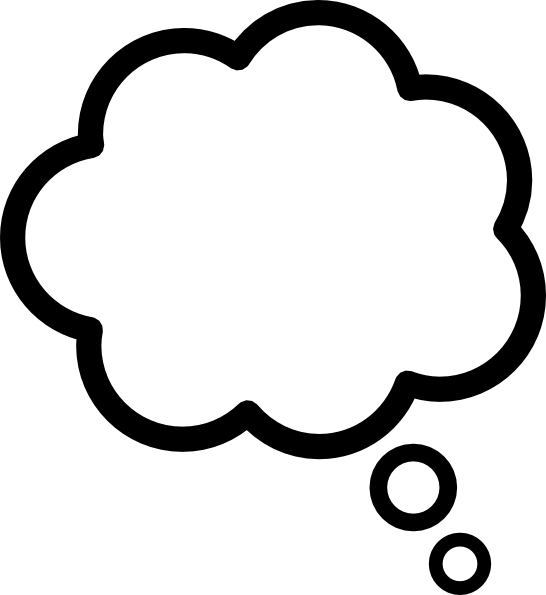 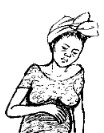 shame or misplaced guilt
I’m so ashamed, was it my fault?
fear of demands for money
If I report to authorities they will want money
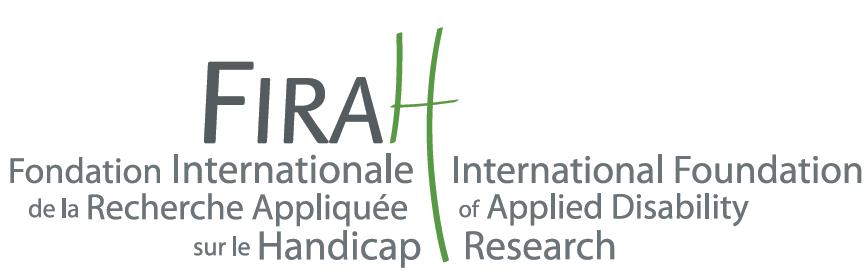 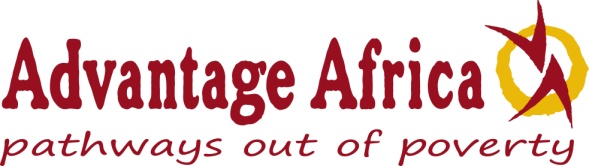 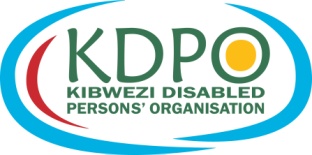 What actually happens in a case of abuse
sexual attack on a person with a disability happens
proper immediate action is taken
victim receives counselling and good medical services
victim Doesn’t
report
victim seeks help
The survivor feels that they have been supported by the service providers and that  justice has been done
a proper criminal investigation is initiated
The survivor receives no services  & justice has NOT
 been done
evidence is collected and witnesses cooperate
a fair trial in court takes place
perpetrator is arrested
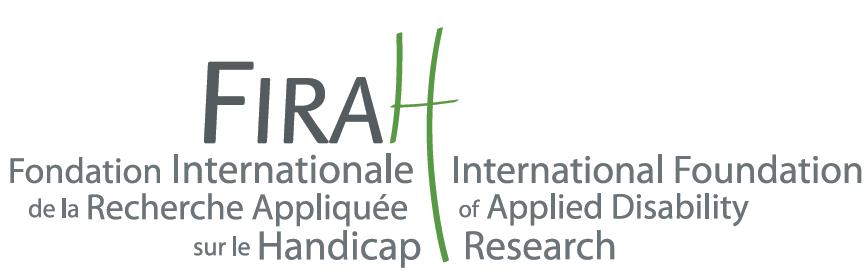 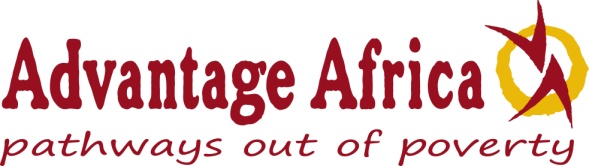 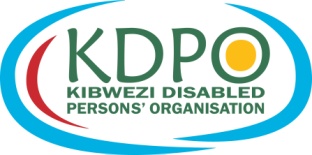 What actually happens in a case of abuse
sexual attack on a person with a disability happens
The attack is reported to family and village elders
victim receives counselling and good medical services
victim seeks help
immediate action is taken
The survivor feels that they have been supported by the service providers and that  justice has been done
a proper criminal investigation is initiated
evidence is collected and witnesses cooperate
a fair trial in court takes place
perpetrator is arrested
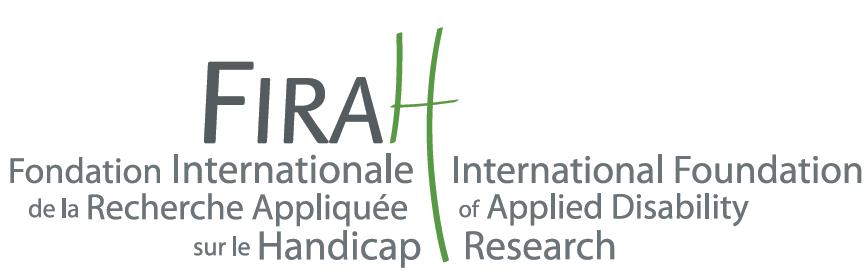 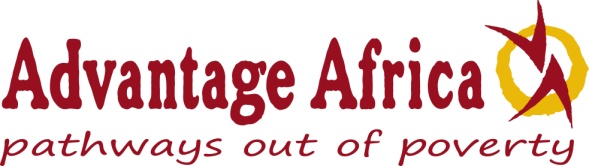 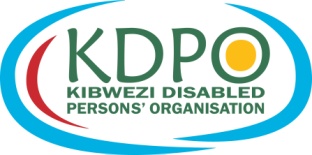 The Community (barriers to disclosure)
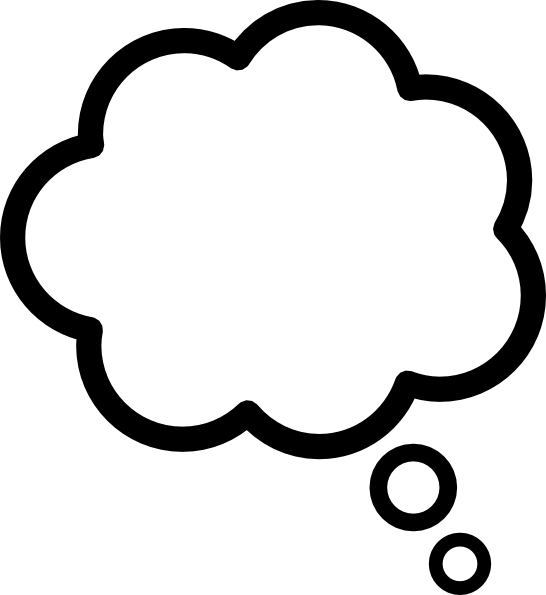 This will shame the whole community &
the family want
to stay silent
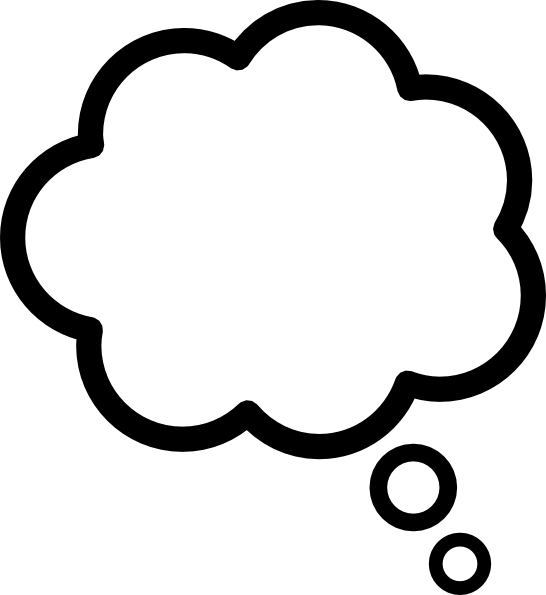 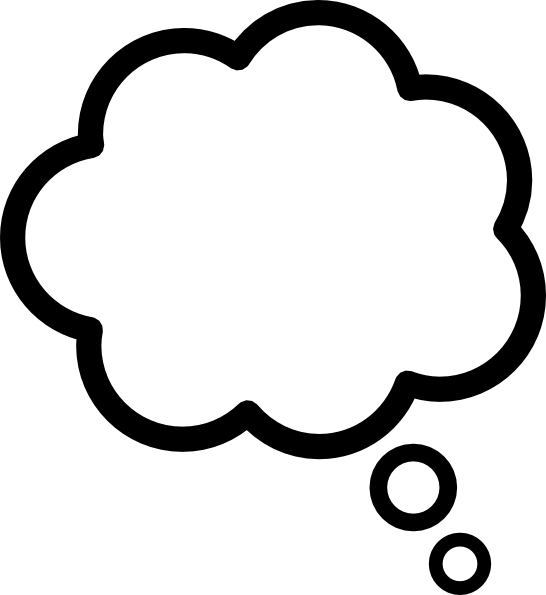 inappropriate resolutions
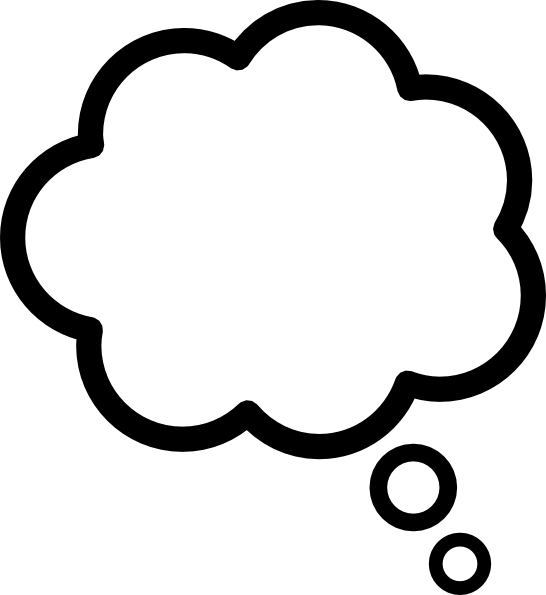 Give the victim’s father a goat and the family will soon get over it
Let us arrange
 a marriage between the perpetrator and victim
petty compensation
local courts mistakenly deal with criminal matters
I’m not sure of the law in this matter
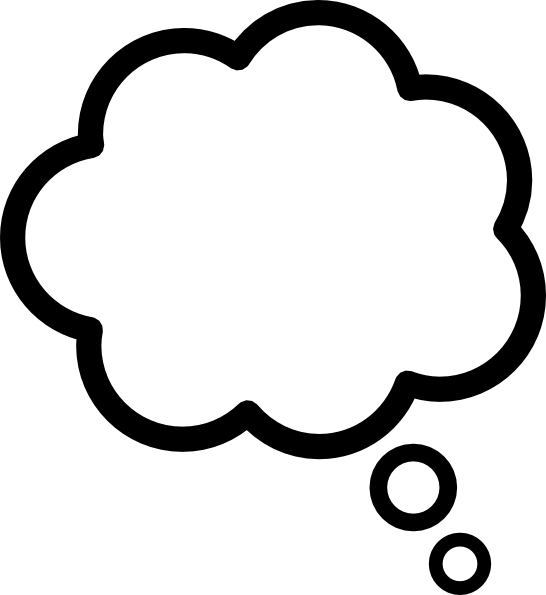 fear of jeopardising their own positions
The perpetrator is a powerful man, let us just forget it
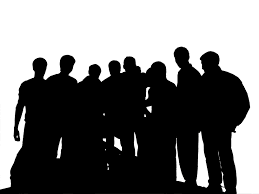 fear
 of community
shame
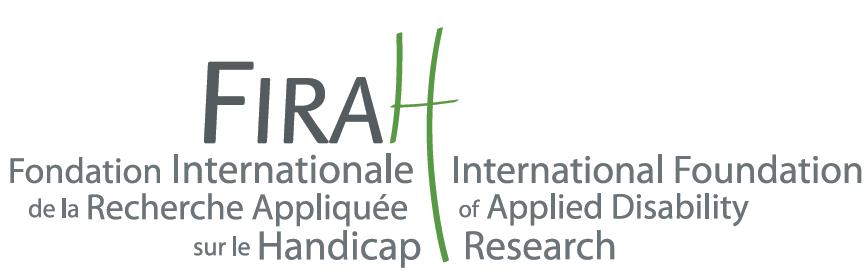 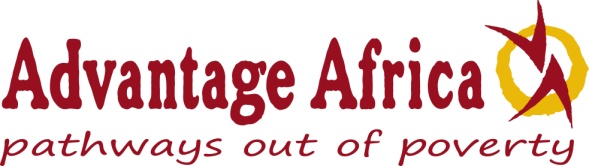 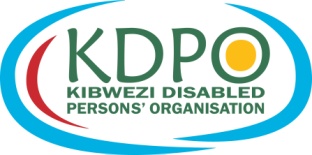 What actually happen in a case of abuse
sexual attack on a person with a disability happens
The attack is reported to family and village elders
victim seeks help
The survivor’s needs are ignored s/he feels that  justice has NOT
 been done
A local resolution is arranged
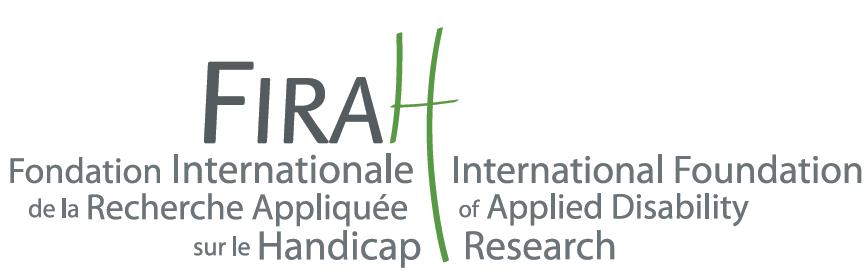 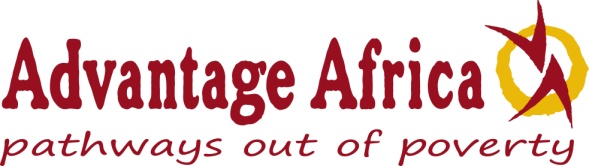 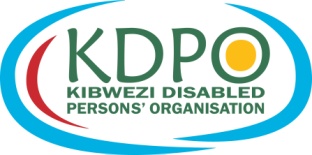 What interventions are necessary
Increase people’s awareness of 
sexual & disability rights
Provide information suitable for different audiences
Mass audiences - the general public
Potential perpetrators
Potential victims
Potential support and service providers
Specific audiences
Persons with disabilities and their families
Community leaders & community groups (inc DPOs)
Schools/Higher Education
Government administration
Healthcare professionals
Police
Teachers
 etc……..etc…….
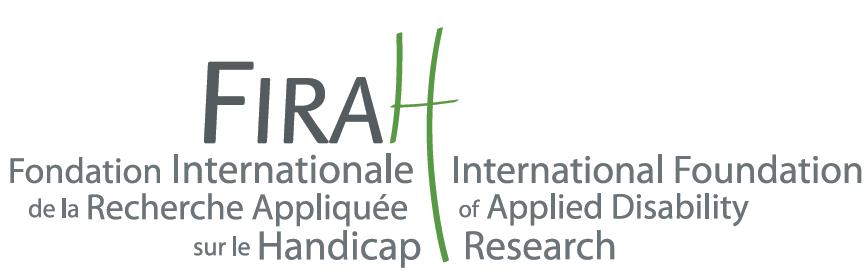 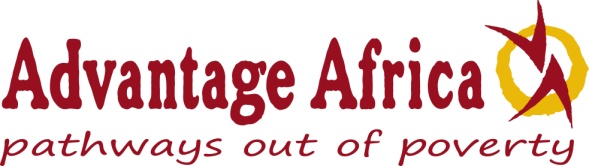 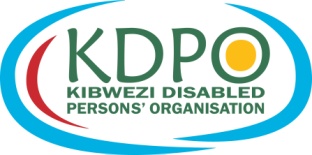 Thank you
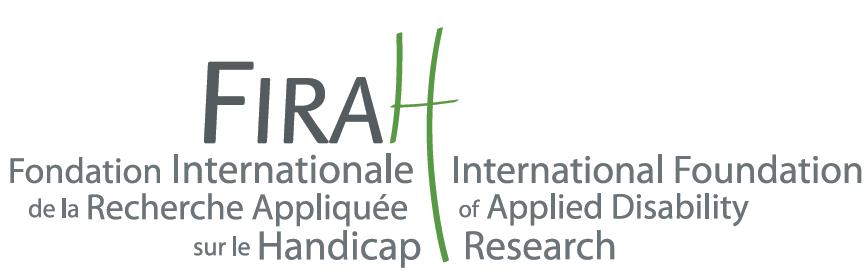 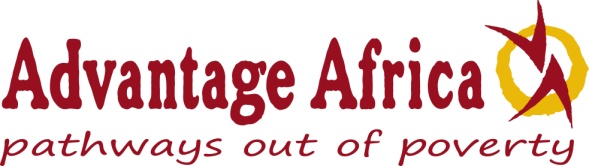 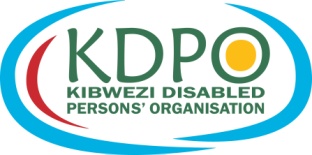 What the Literature Says
Disabled victims of abuse can be female
or male, adults or children
Cultural beliefs In East Africa lower the perceived moral threshold around sexual abuse of persons with disabilities
Professionals in education, health, the police and judicial services are often poorly equipped to 
provide support and welfare facilities
Perpetrators are often people familiar to the victim such as family members, teachers and other carers. Persons with disabilities can also be perpetrators.
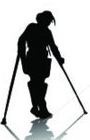 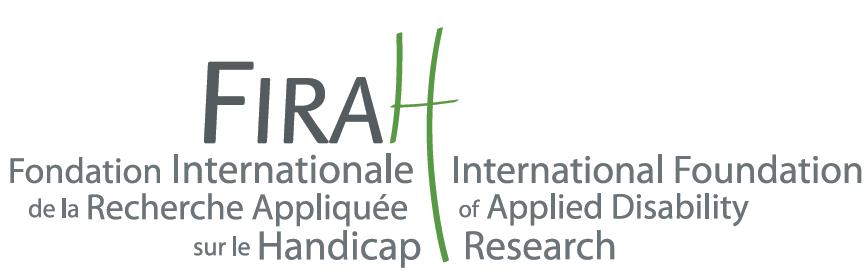 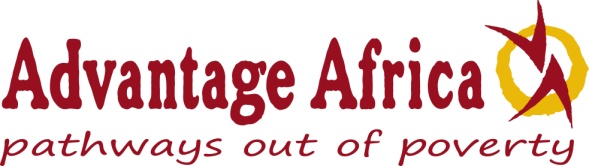 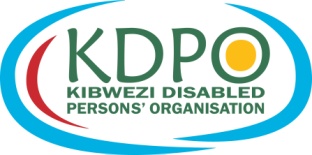